Mannelijke geslachtsorganen
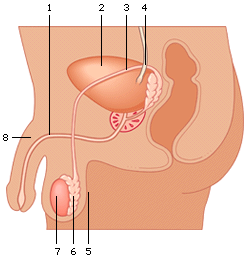 9
10
Mannelijke geslachtsorganen
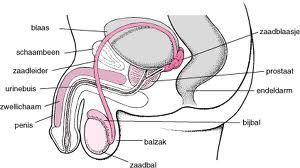 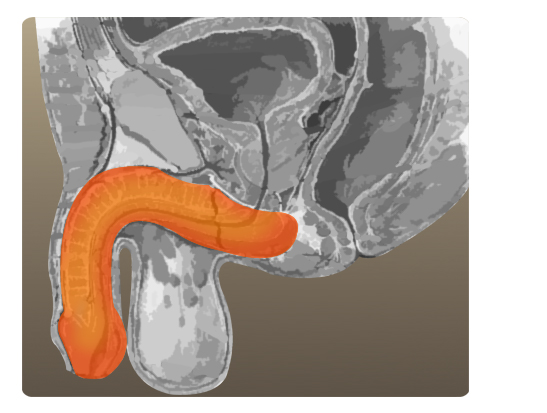 http://www.youtube.com/watch?v=0pJOHRpo1Po
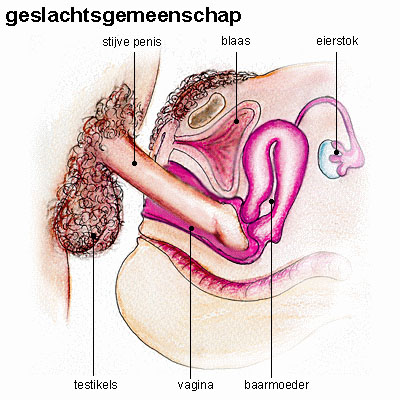 Vrouwelijke geslachtsorganen
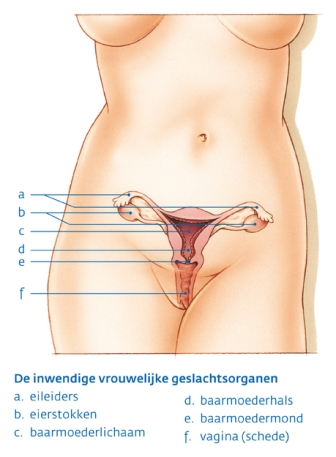 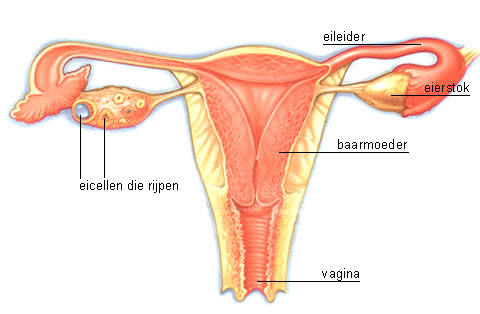 Vrouwelijke geslachtsorganen
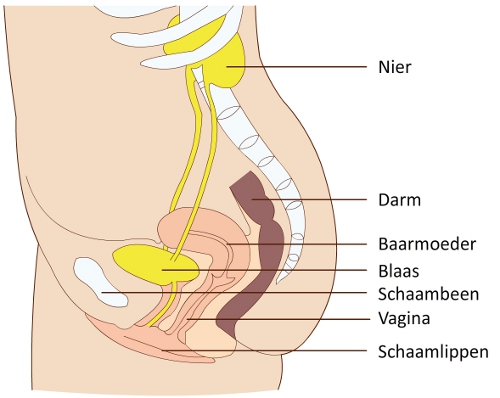 Vrouwelijke geslachtsorganen
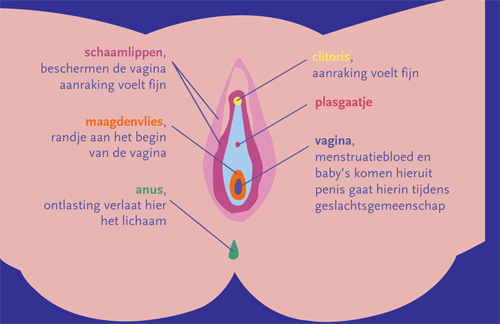 Vrouwelijke geslachtsorganen
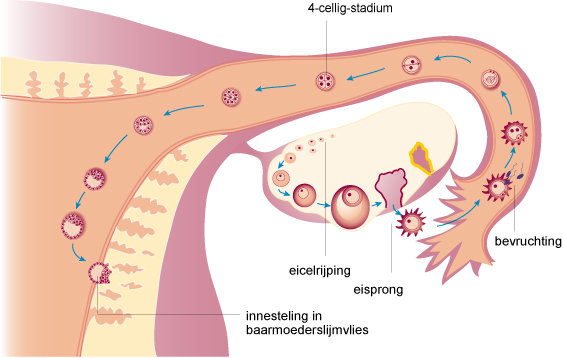 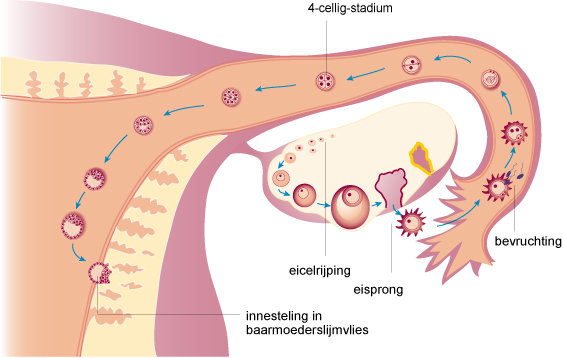 http://www.zootrack.nl/vmbo3.htm
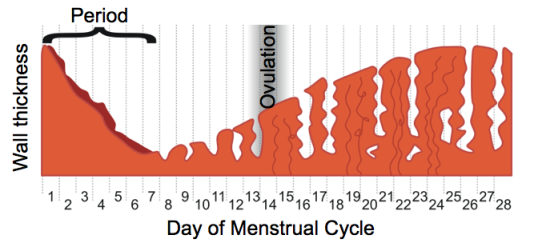 Menstruatie en vruchtbare dagen?
Celdeling
Gewone celdeling:
Waar?
Waarom?

Reductiedeling:
Waar?
Waarom?
Alle delen van het lichaam
De vorming van nieuwe cellen
In de geslachtsorganen
De vorming van geslachtscellen
Celdeling: waarom geslachtscellen?
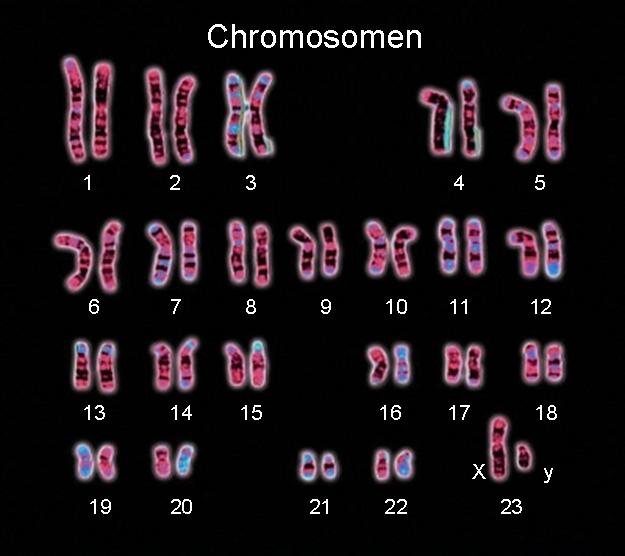 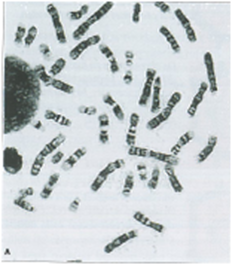 Celdeling: waarom geslachtscellen?
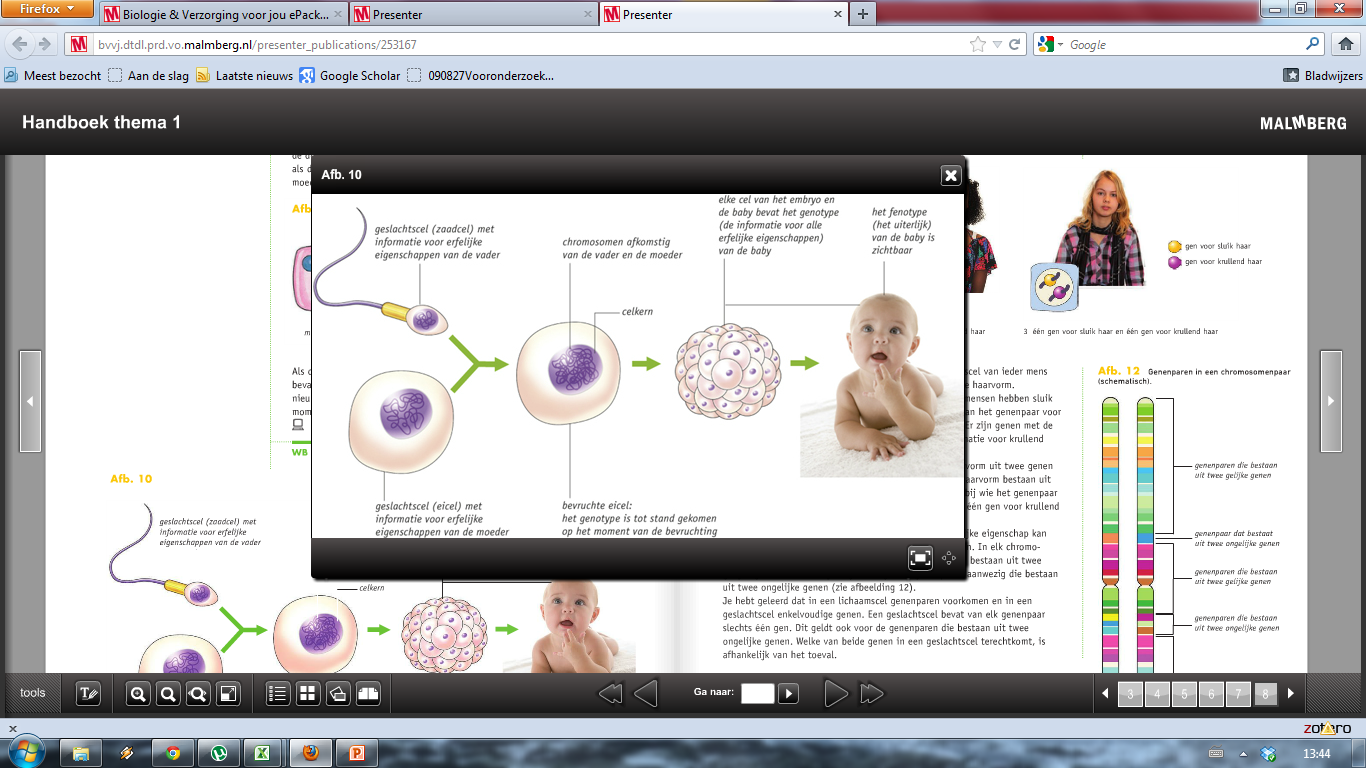 46?
23
hoeveel?
46
46?
23
Celdeling: waarom geslachtscellen?
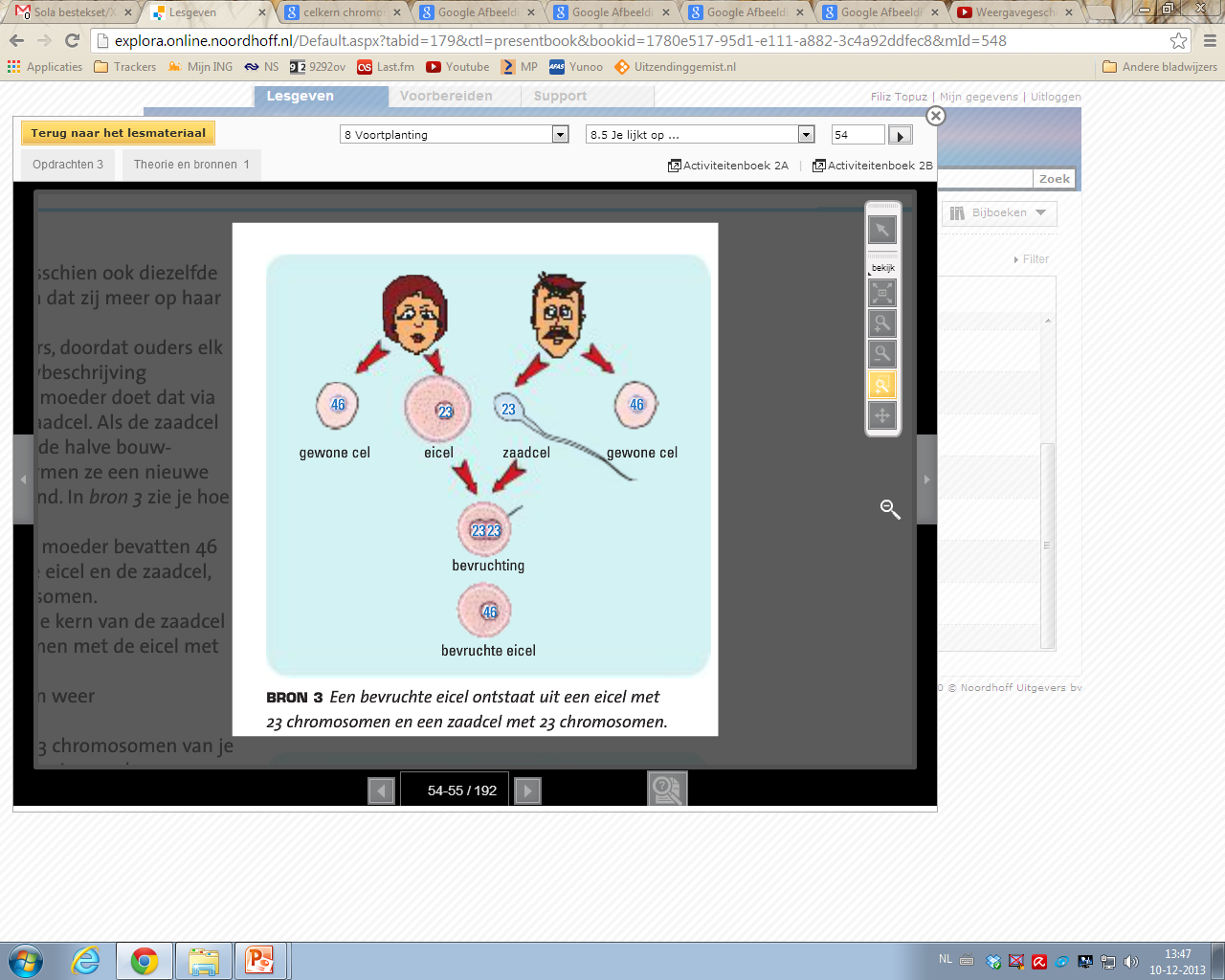 Celdeling
Gewone celdeling: bij lichaamscellen
46
Mitose
46
46
46
46
Celdeling geslachtscellen (zaadcel of eicel):
23
Meiose
46
23
In de puberteit verander je...
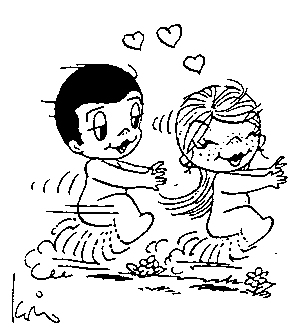 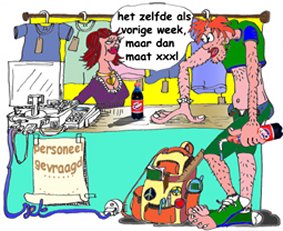 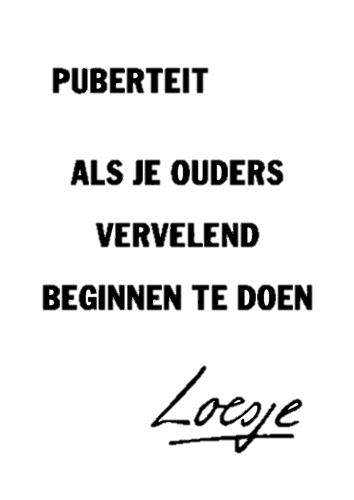 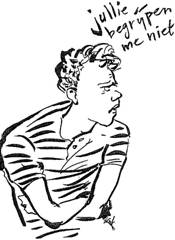 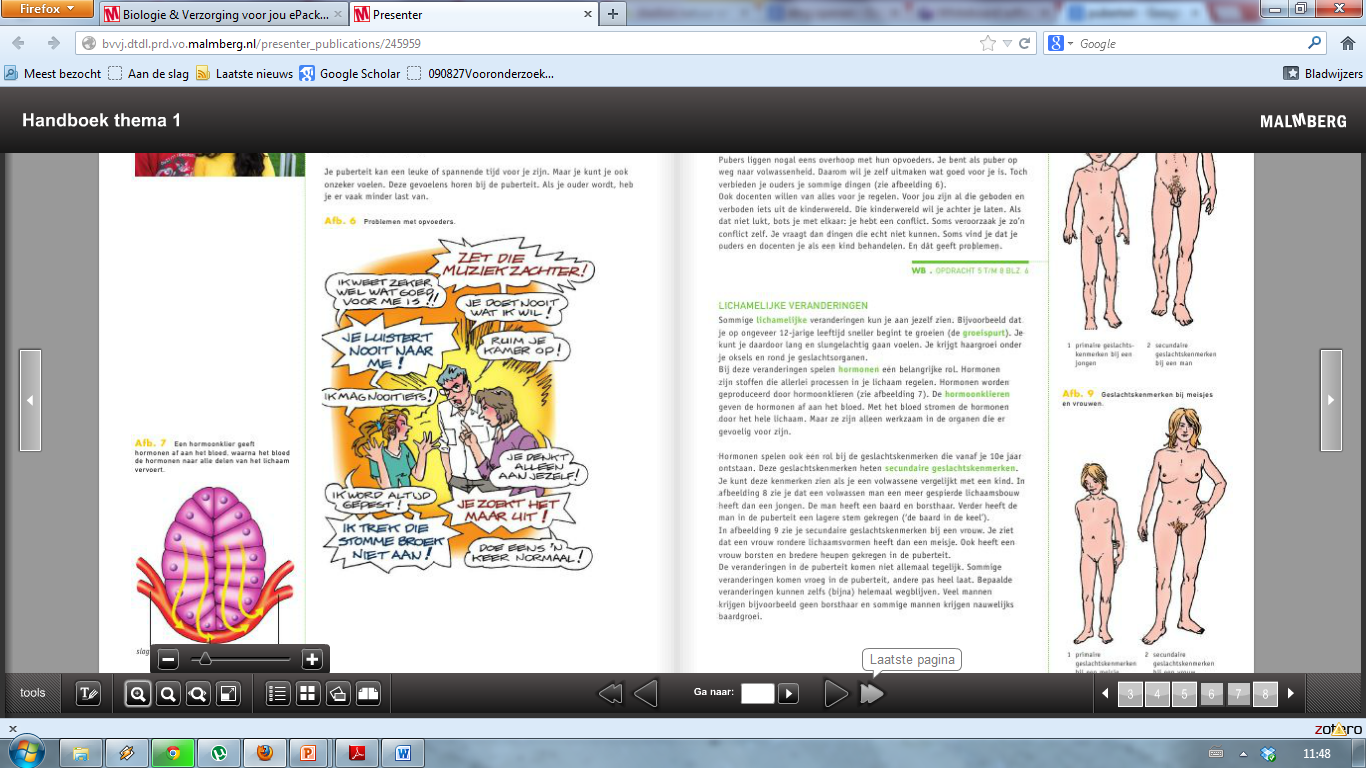 Sociaal


Geestelijk


Lichamelijk
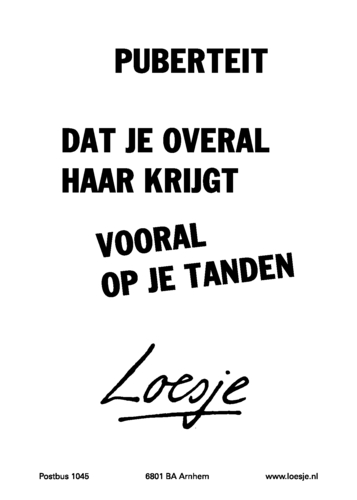 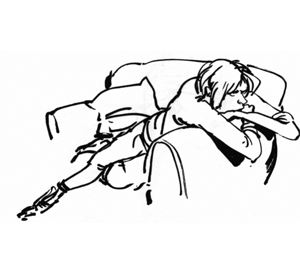 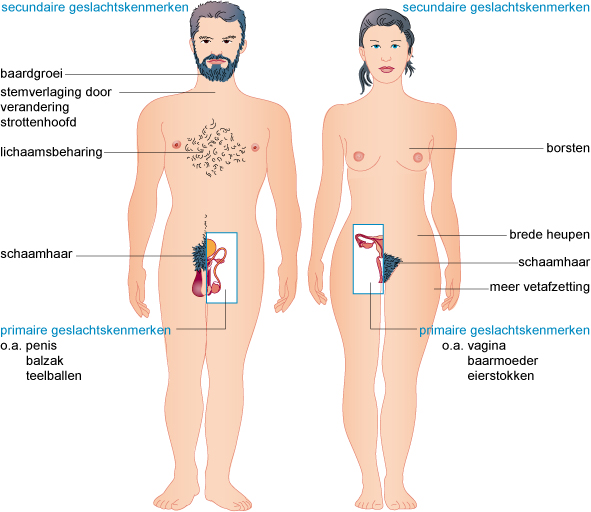 http://www.flabber.nl/linkdump/animatie/puberteit-in-een-minuut-7697
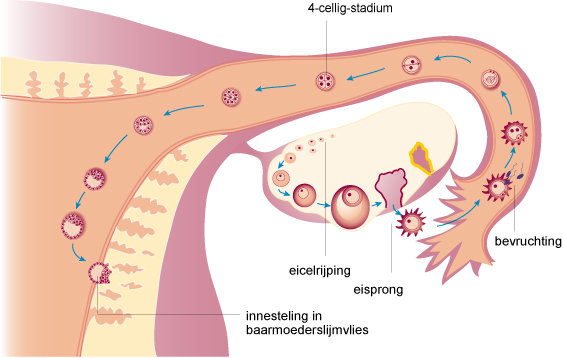 http://www.zootrack.nl/menstruatiecyclus.htm
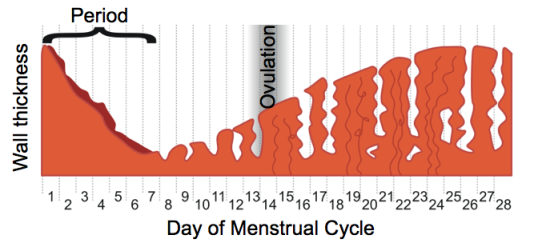 hormonen
Menstruatie en vruchtbare dagen?
Embryonale ontwikkeling
Animatie bioplek
Video youtube
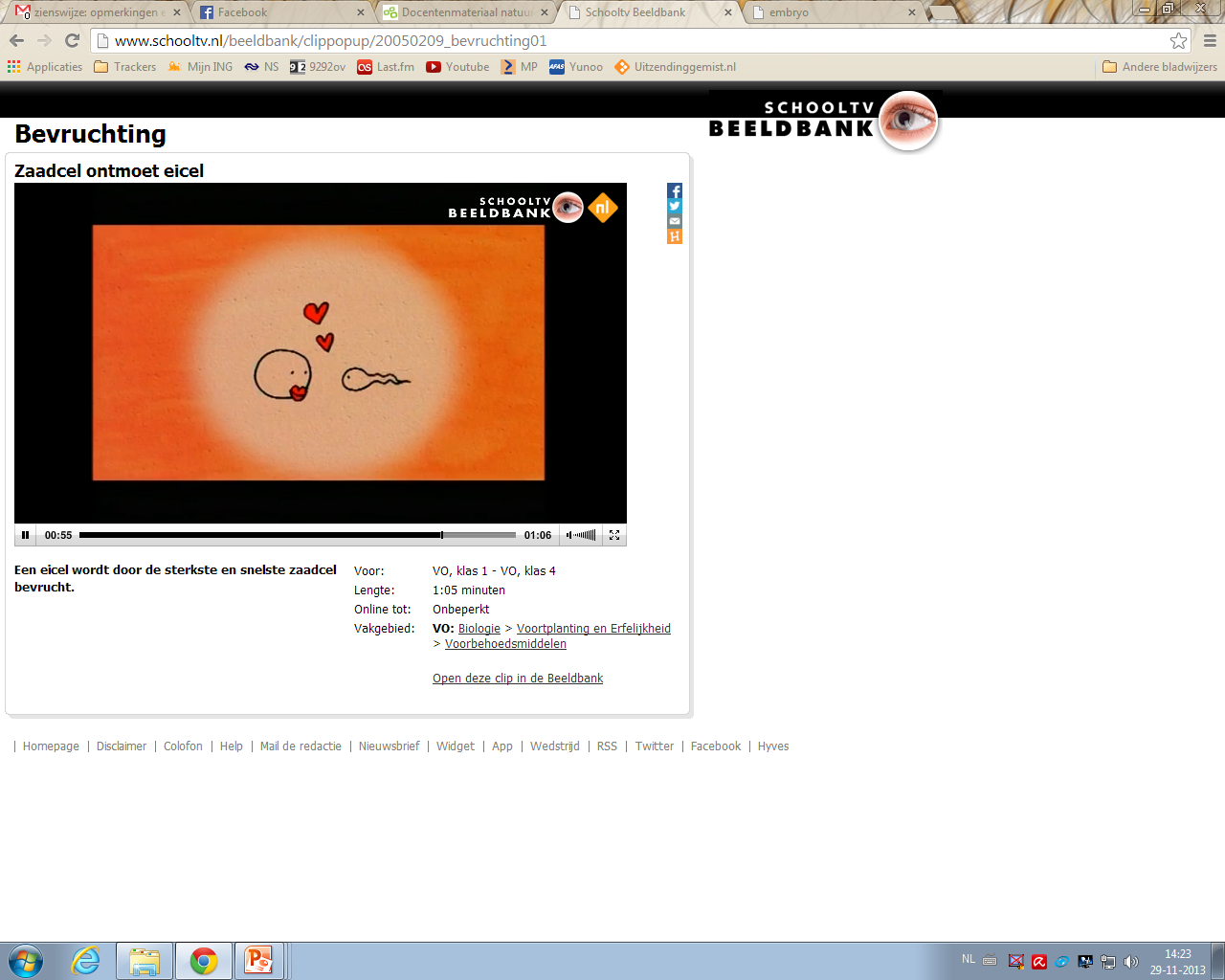 Embryonale ontwikkeling
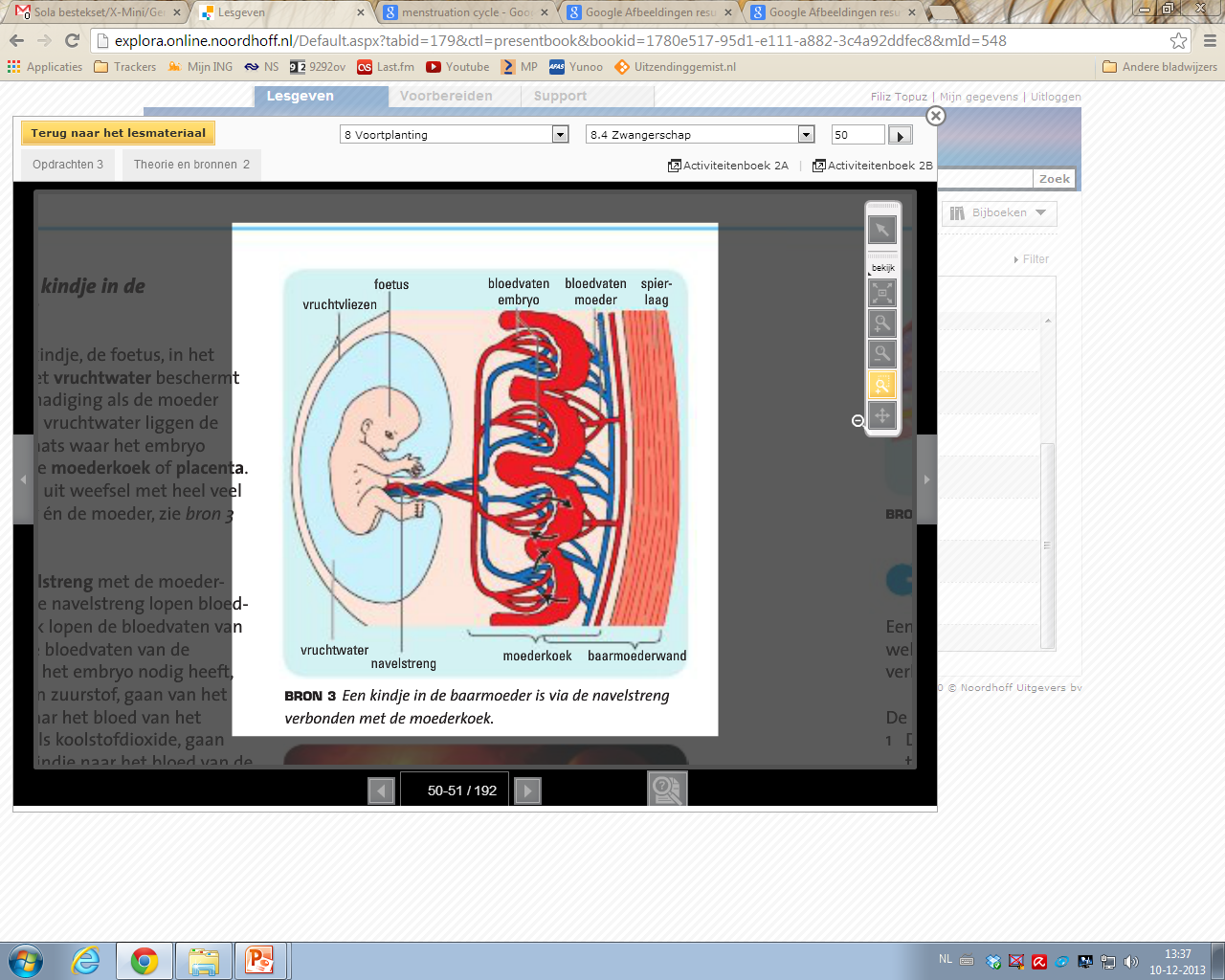 Bevalling
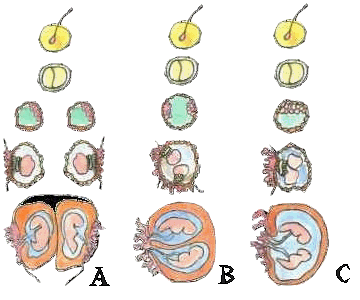 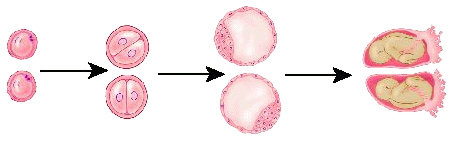 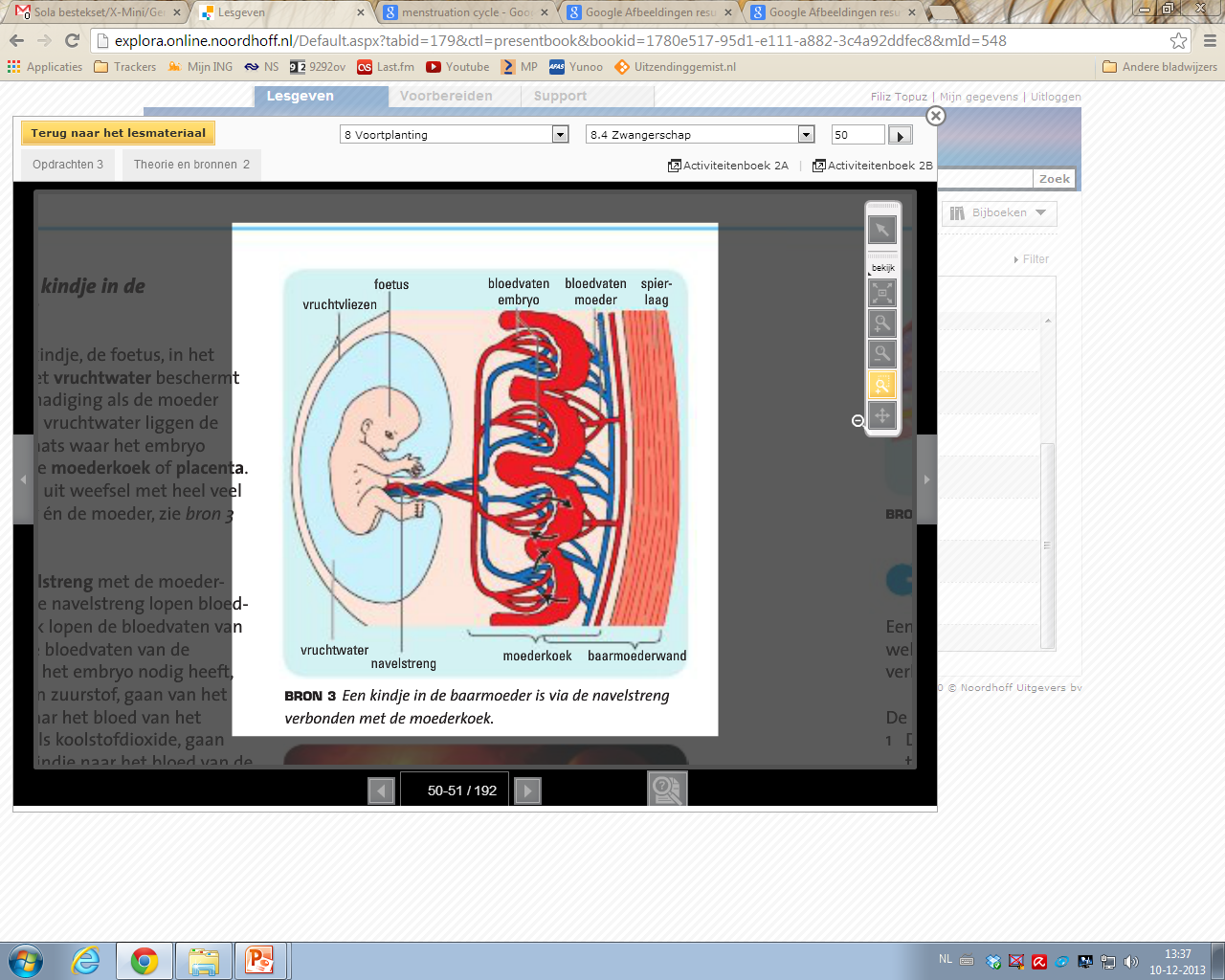 Bevalling
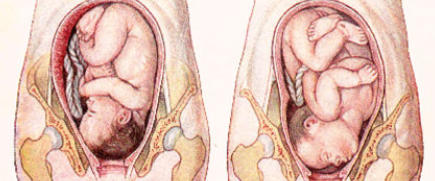 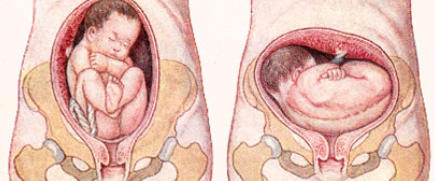